Plotting data effectively
What’s possible?
1
The possibilities for plotting data are as varied as biological studies
2
Whitlock & Schluter (“The analysis of biological data”, Ch. 2) establish 4 principles for effective graphs:

Show the data
Make patterns in the data easy to see
Represent magnitudes honestly
Draw graphical elements clearly
3
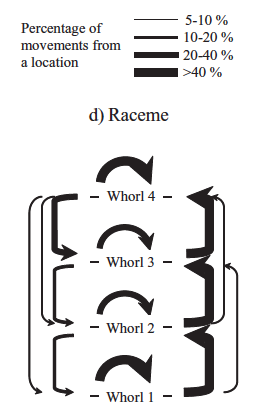 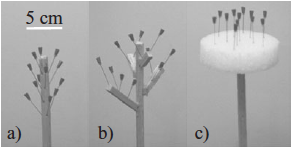 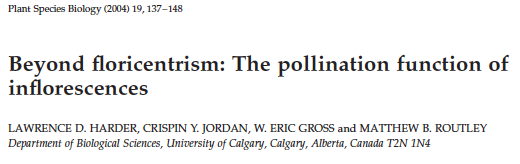 4
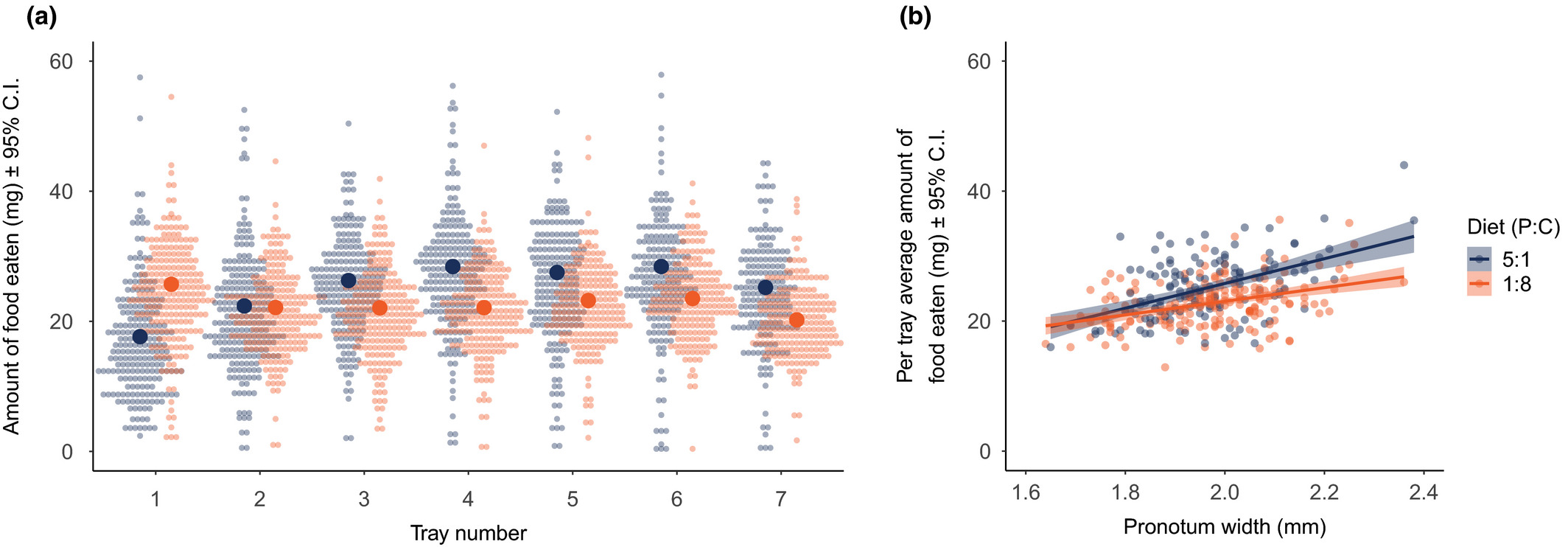 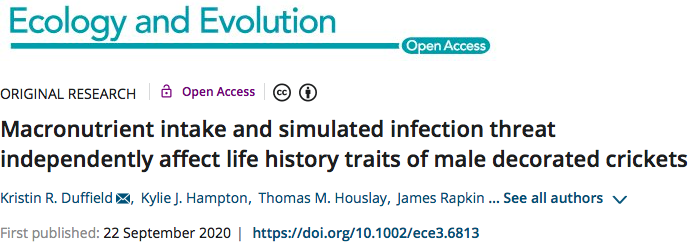 5
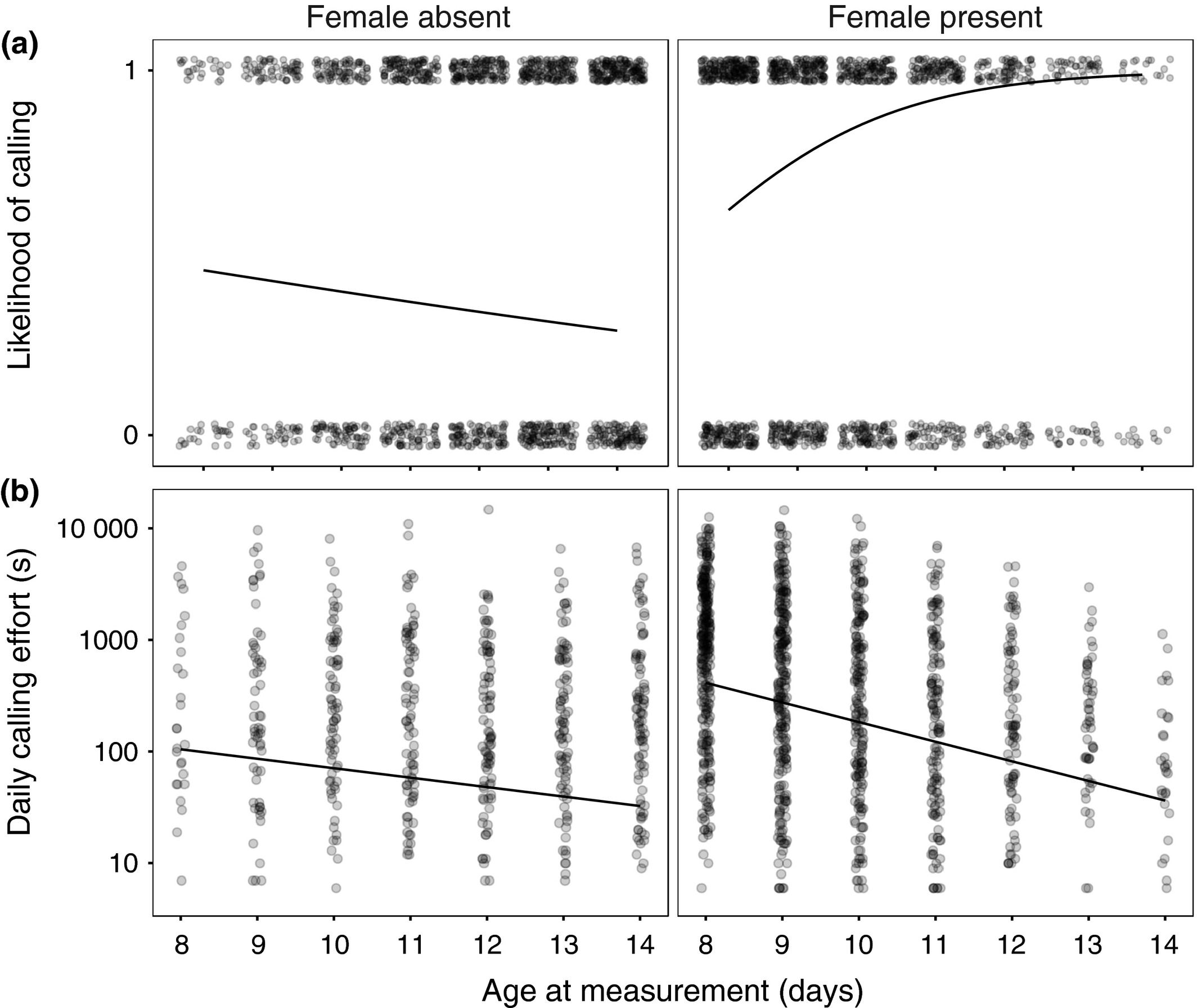 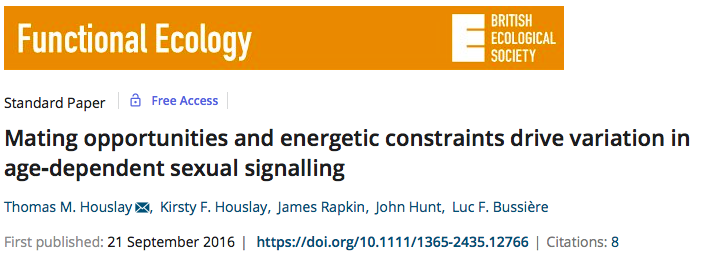 6
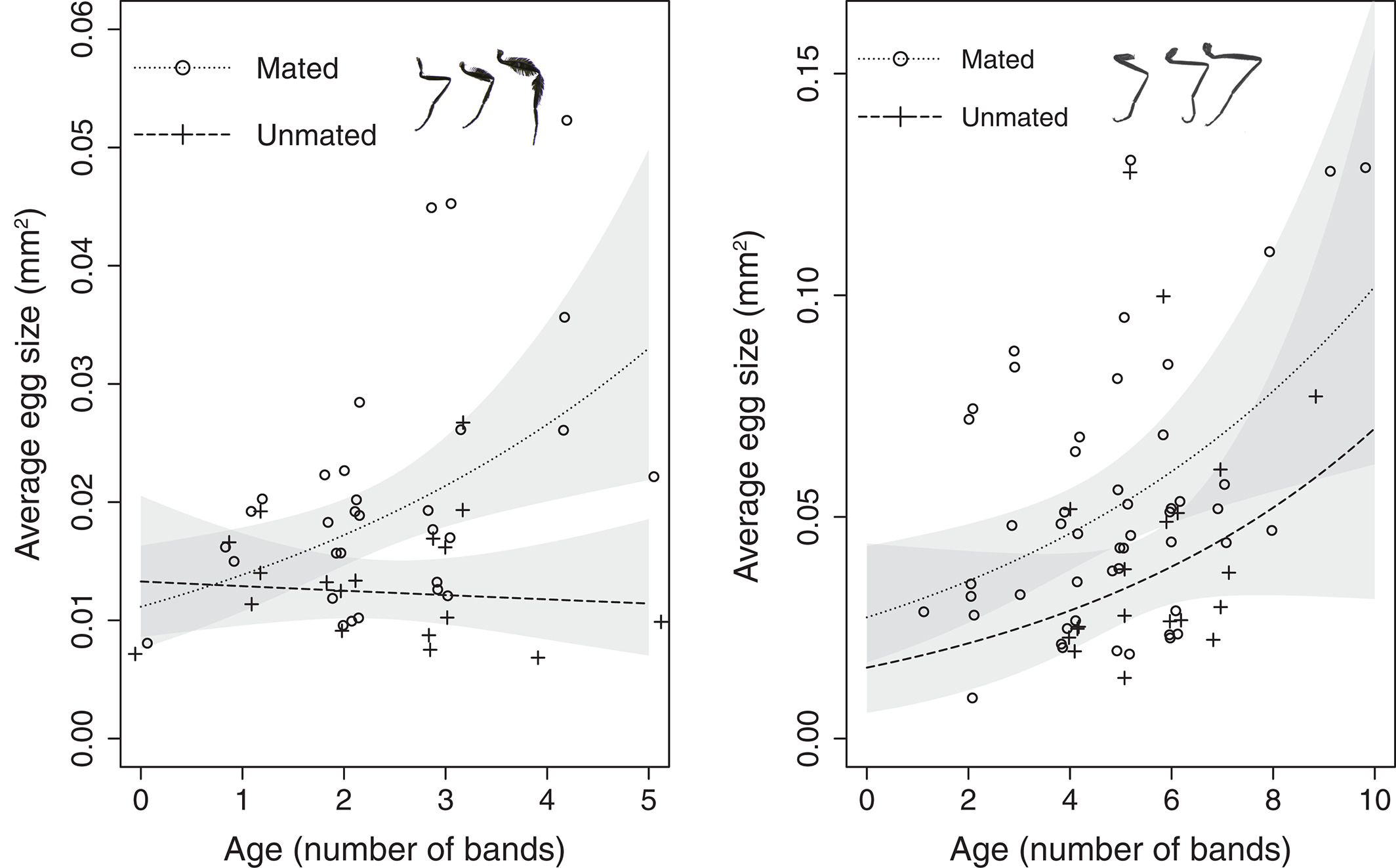 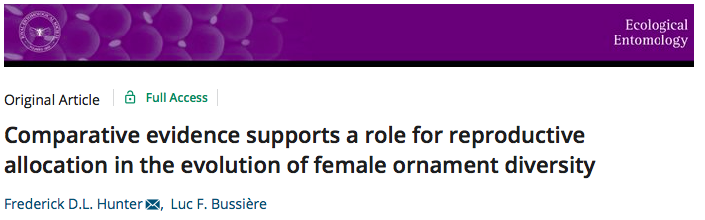 7
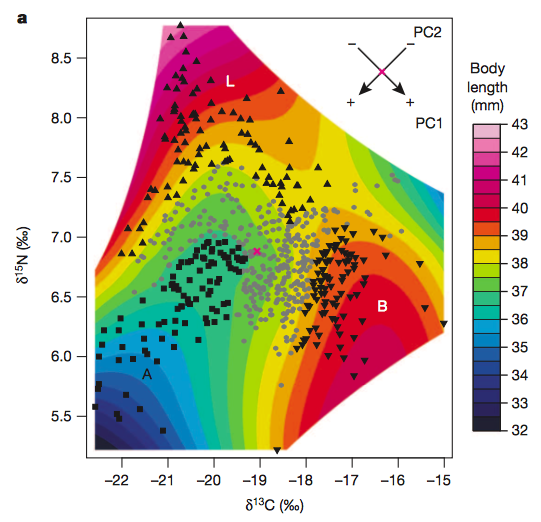 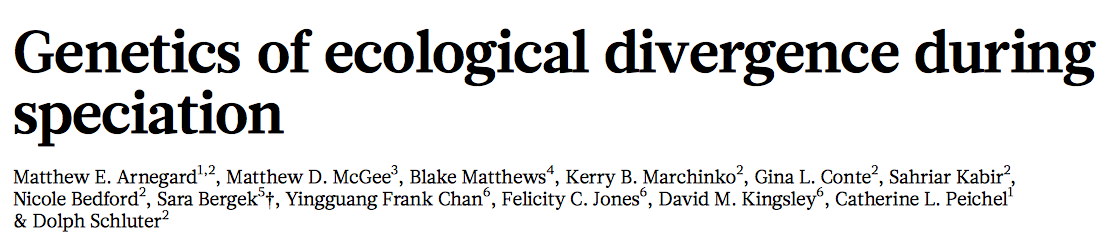 8
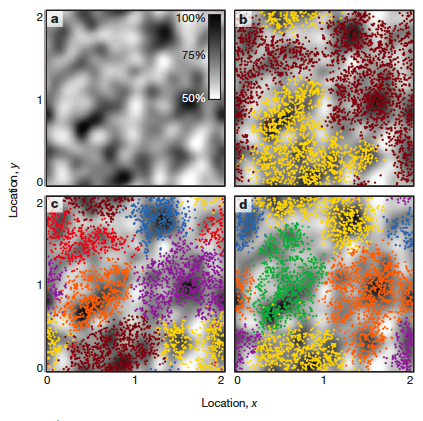 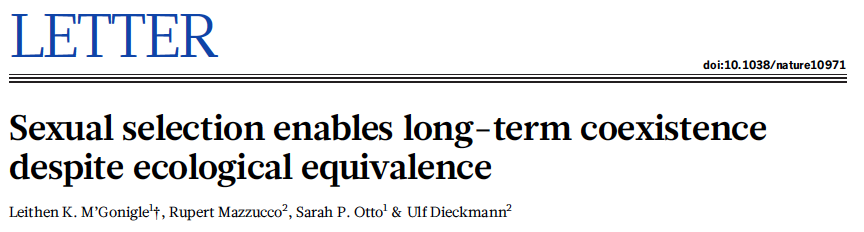 9
The possibilities for plotting data are as varied as biological studiesA plot should communicate the biology that we aim to understand
10
11